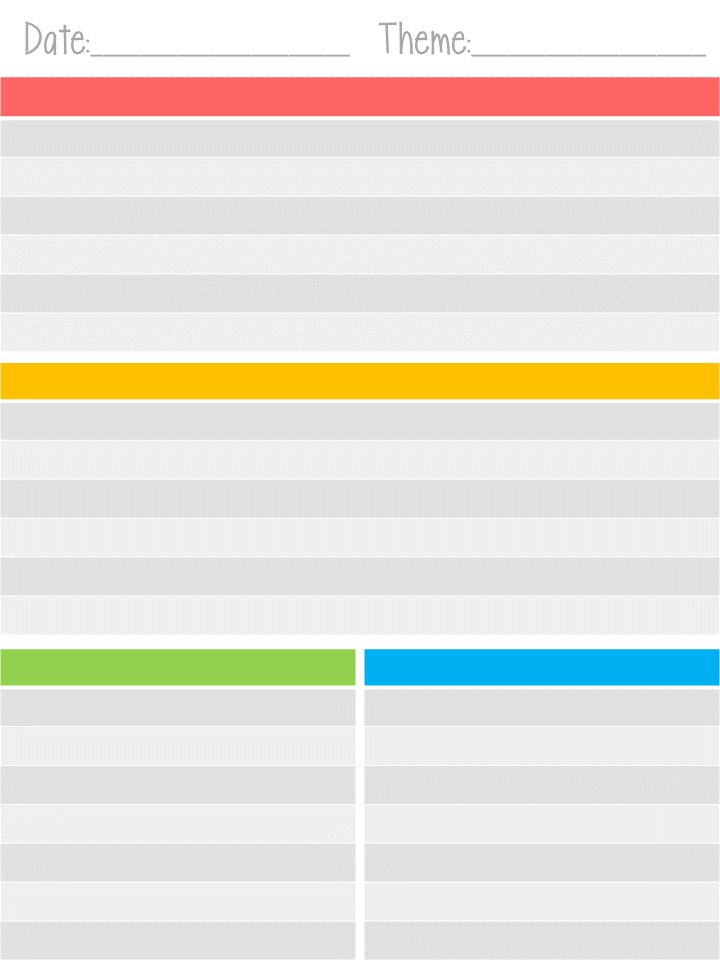 Type Here
Type Text Here
Type Here
Type Text Here
Type Text Here
Type Here
Type Here
Type Text Here
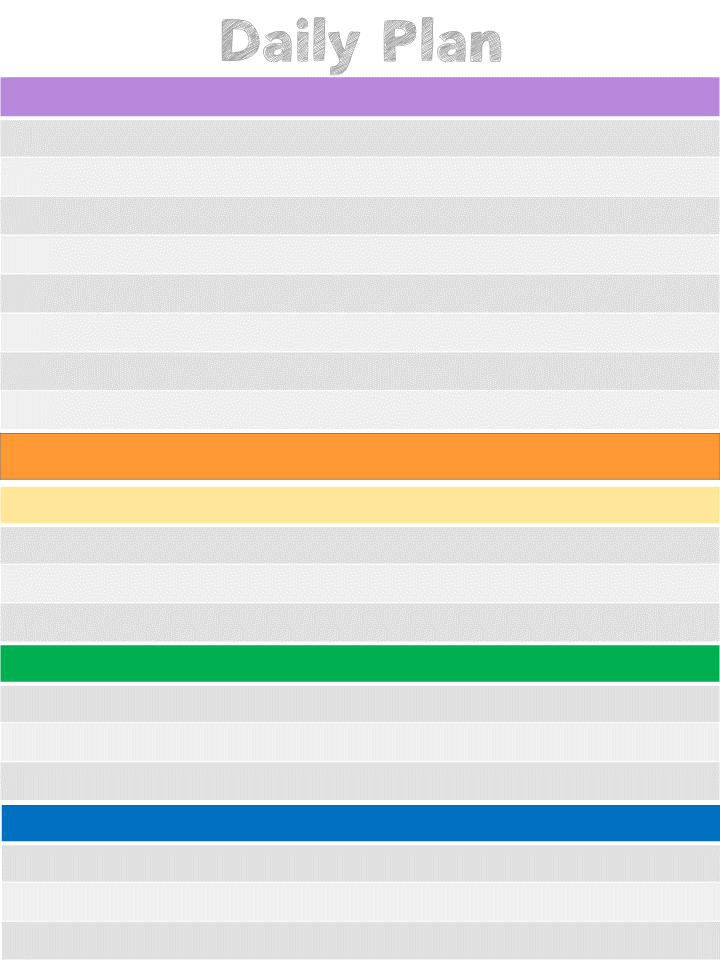 Type Here
Type Text Here
Type Here
Type Text Here
Type Text Here
Type Here
Type Text Here
Type Text Here